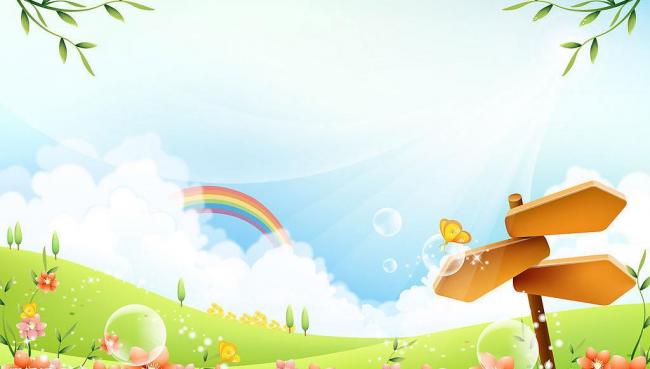 Ngày soạn 25/3/2022
Ngày dạy 28/3/2022
Người dạy: Nguyễn Thị Huyền
TIẾNG VIỆT 1
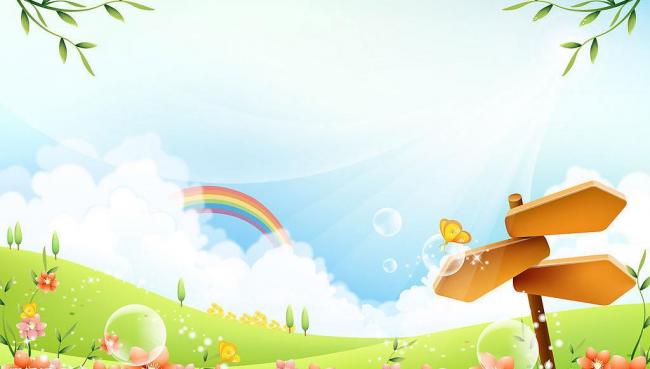 Thứ hai ngày28 tháng3 năm 2022
CHÀO MỪNG CÁC EM ĐẾN VỚI TIẾT
TIẾNG VIỆT 1
5
BÀI HỌC TỪ CUỘC SỐNG
Bài
4
CHÚ BÉ CHĂN CỪU
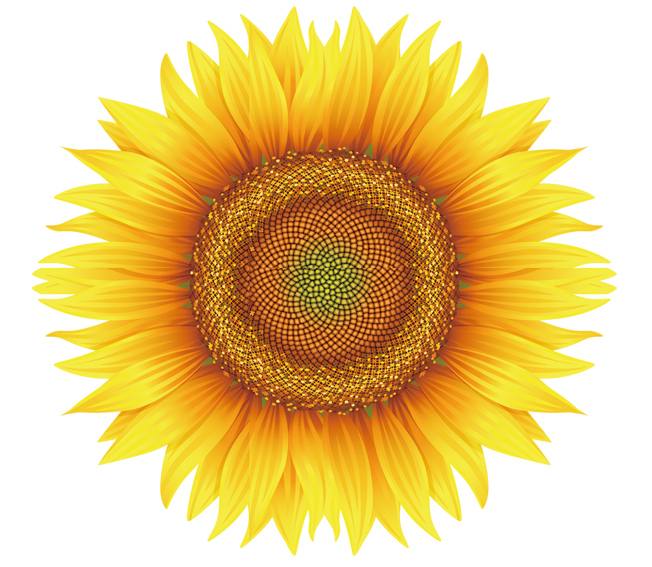 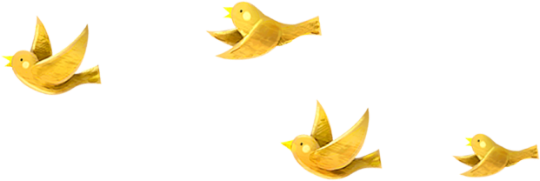 1
Khởi động
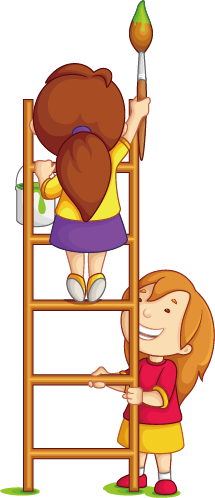 1. Quan sát tranh và nói về con người, cảnh vật trong tranh?
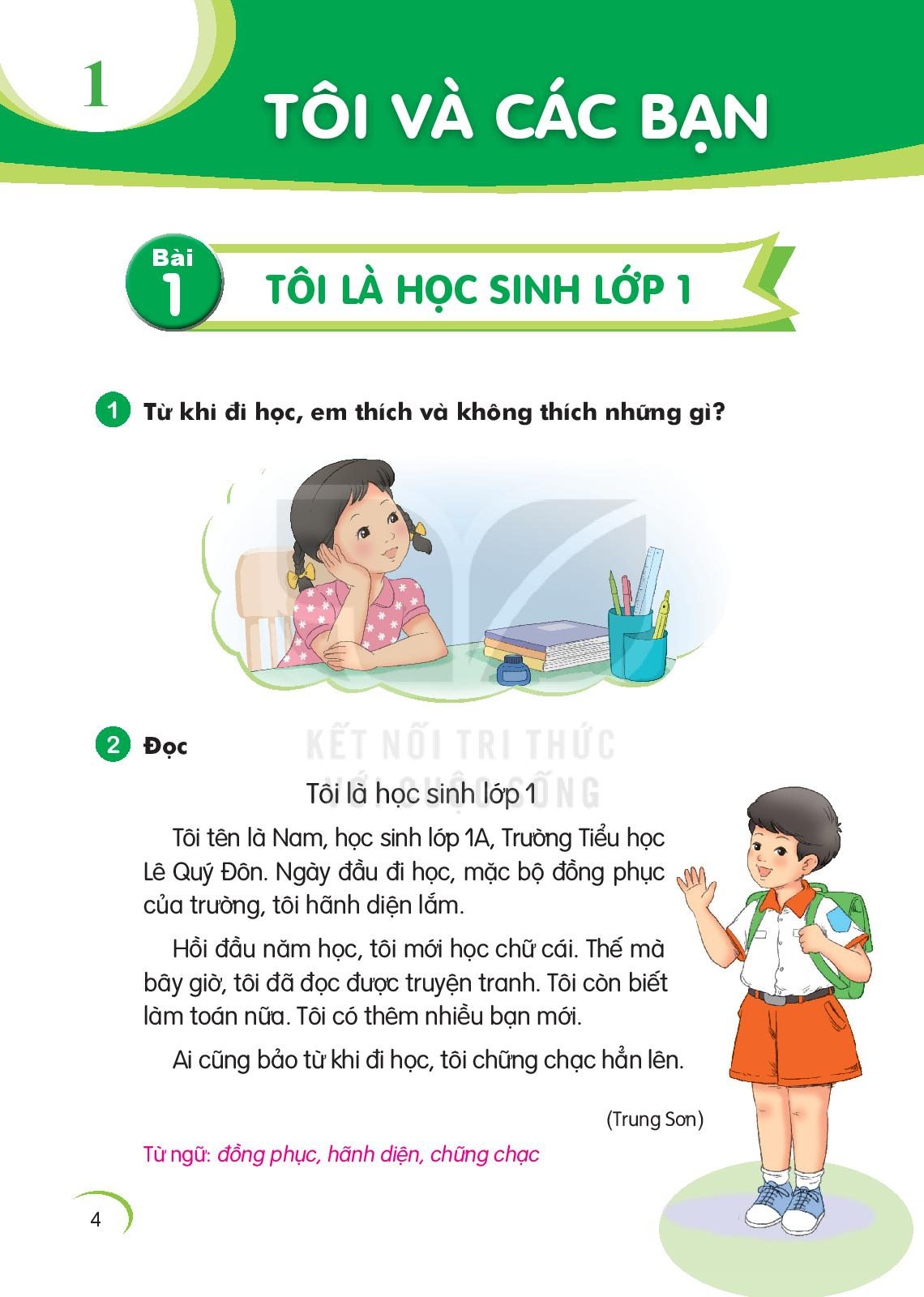 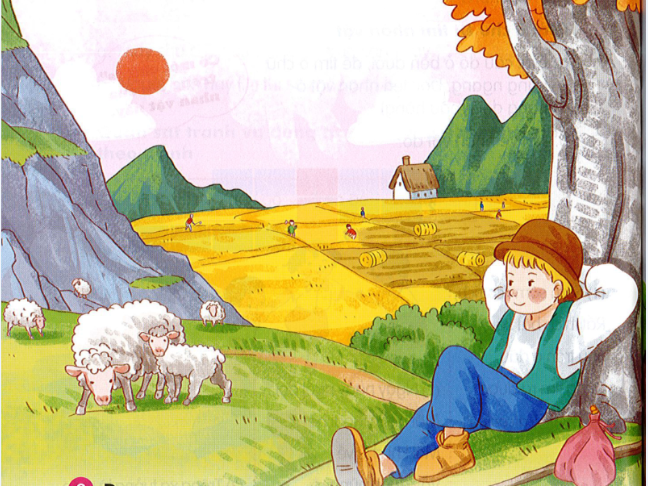 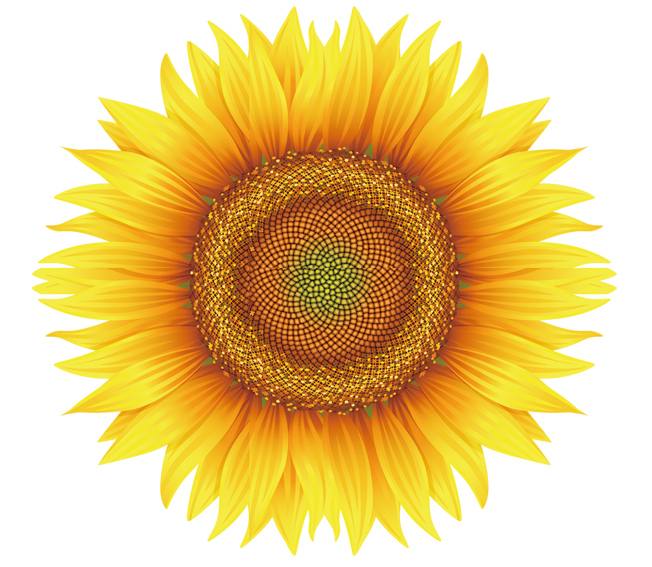 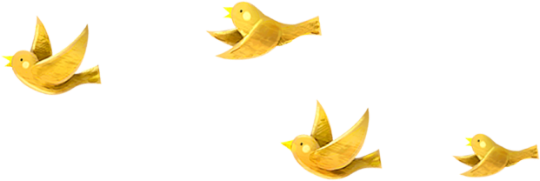 2
Đọc
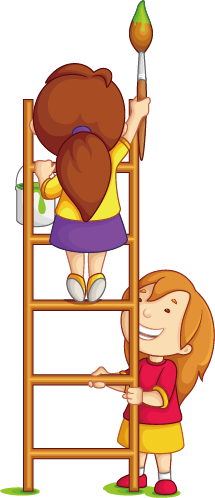 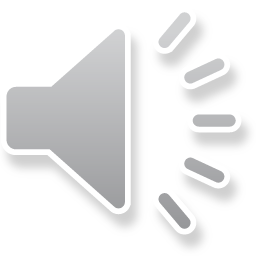 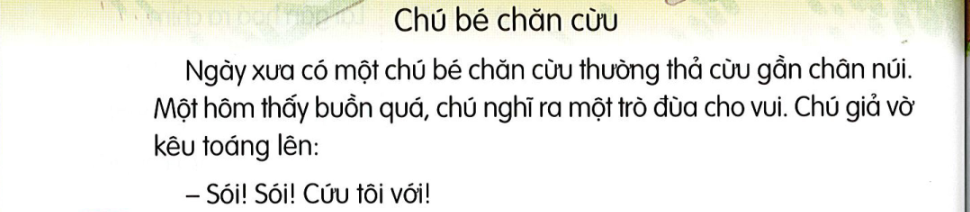 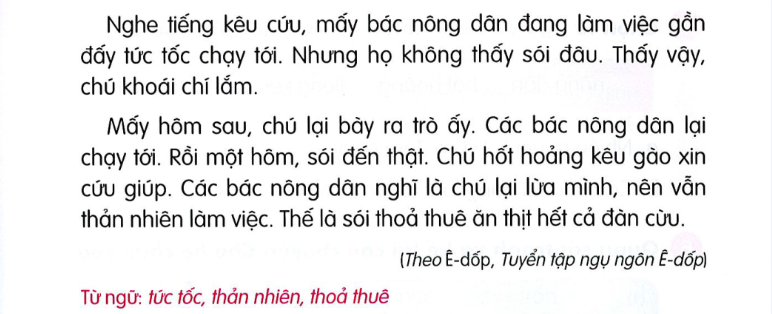 Chú bé chăn cừu
Có một chú bé chăn cừu thường thả cừu gần chân núi, Một hôm, thấy buồn quá, chú nghĩ ra một trò đùa cho vui. Chú giả vờ kêu toáng lên:
      - Sói! Sói! Cứu tôi với!
      Nghe tiếng kêu cứu, mấy bác nông dân đang làm việc gần đấy tức tốc chạy tới. Nhưng họ không thấy sói đâu. Thấy vậy, chú khoái chí lắm.
      Mấy hôm sau, chú lại bày trò ấy. Các bác nông dân lại chạy tới. Rồi một hôm, sói đến thật. Chú hốt hoảng kêu gào xin cứu giúp. Các bác nông dân nghĩ là chú lại lừa mình, nên vẫn thản nhiên làm việc. Thế là sói thỏa thuê ăn thịt hết cả đàn cừu.
(Theo Ê-dốp)
Đọc từ khó:
chăn cừu, 
kêu cứu, 
thản nhiên
Đọc câu dài:
Nghe tiếng kêu cứu, mấy bác nông dân đang làm việc gần đấy tức tốc chạy tới.
Các bác nông dân nghĩ là chú lại lừa mình, nên vẫn thản nhiên làm việc.
chú bé chăn cừu
	 Ngày xưa có một chủ bé chăn Cừu thường thả Cừu gần chân núi. Một hôm thấy buồn quá, chủ nghĩ ra một trò đùa cho Ui.  Chú giả vờ kêu toáng lên:
	- Sói! Sói! Cứu tôi với!
	Nghe tiếng kêu cứu, mấy bác nông dân đang làm việc gần đấy tức tốc chạy tới. Nhưng họ không thấy sói đâu. Thấy vậy, chủ khoái chí lắm.
	Mấy hôm sau, chú lại bày ra trò ấy. Các bác nông dân lại chạy tới. Rồi một hôm, sói đến thật. Chú hốt hoảng kêu gào xin cứu giúp. Các bác nông dân nghĩ là chú lại lừa mình, nên vẫn thản nhiên làm việc. Thế là sói thoả thuê ăn thịt hết cả đàn Cừu.
Đọc nối tiếp đoạn
1
2
3
Giải nghĩa từ:
làm một việc gì đó ngay lập tức.
tức tốc:
có vẻ tự nhiên như bình thường, coi như không có chuyện gì.
thản nhiên:
rất thỏa, được tha hồ như ý muốn.
thỏa thuê:
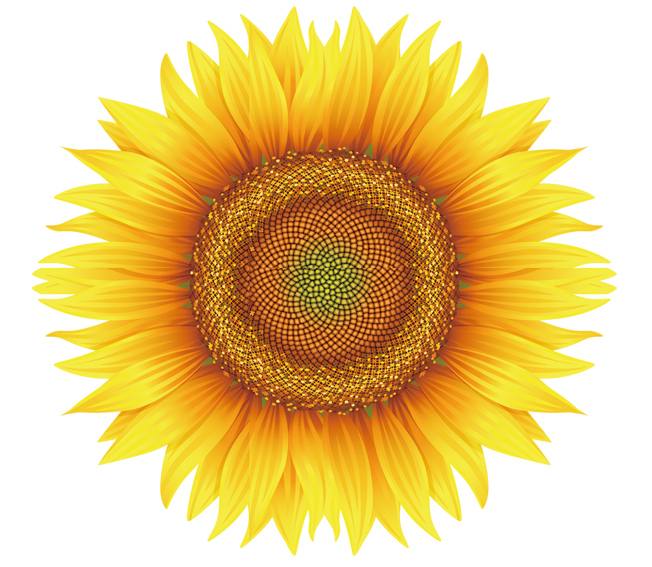 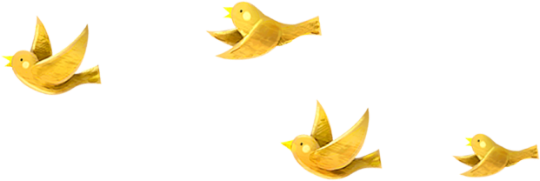 3
Trả lời 
câu hỏi
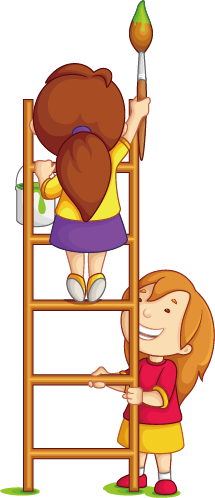 a. Ban đầu, nghe tiếng kêu cứu, mấy bác nông dân đã làm gì?
Ban đầu, nghe tiếng kêu cứu, mấy bác nông dân đã tức tốc chạy tới chỗ chứ bé chăn cừu.
b. Vì sao bầy sói có thể thỏa thuê ăn thịt cừu?
Bầy sói có thể thỏa thuê ăn thịt cừu vì không có ai đến cứu giúp cậu bé cả.
c. Em rút ra được bài học gì từ câu chuyện này?
Em rút ra được bài học là: phải biết vui đùa đúng lúc, đúng chỗ, không lấy việc nói dối làm trò đùa. Và không nên nói dối người khác.
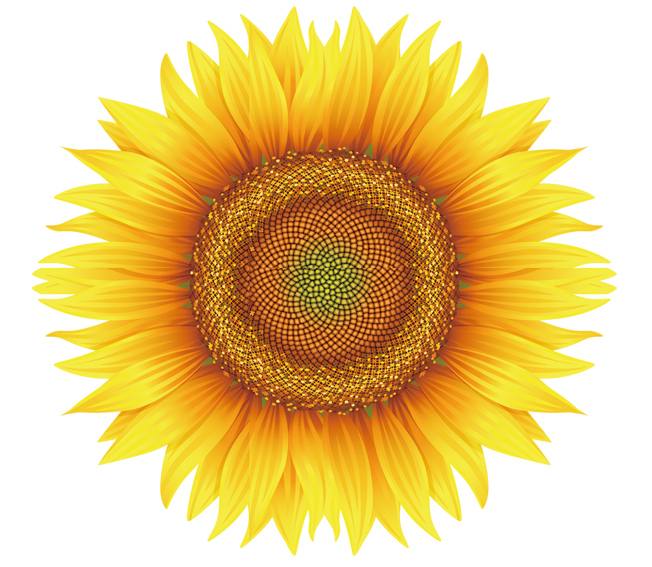 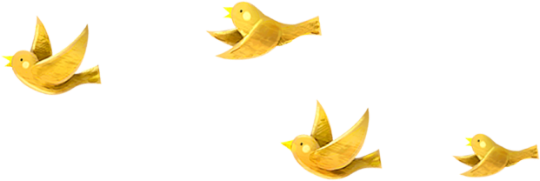 4
Viết vào vở
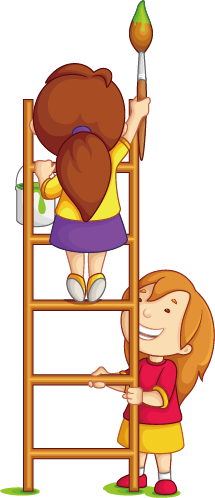 Viết câu trả lời cho câu hỏi c ở mục 3
chúng ta không nên nói dối
Em nghỉ rằng
(…).
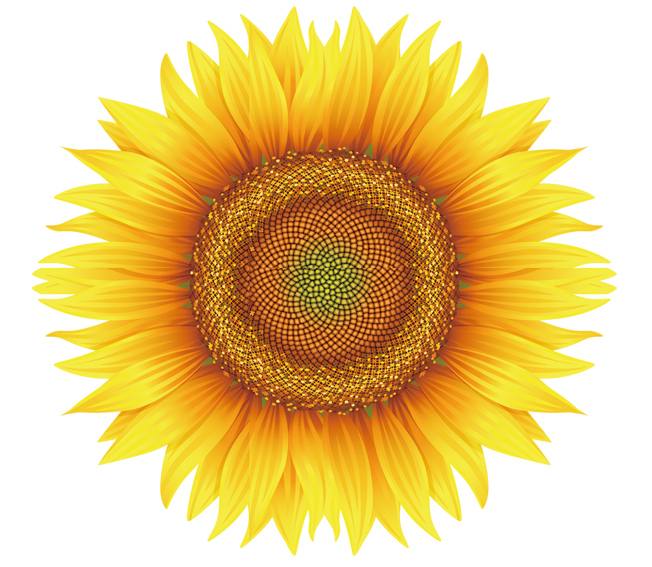 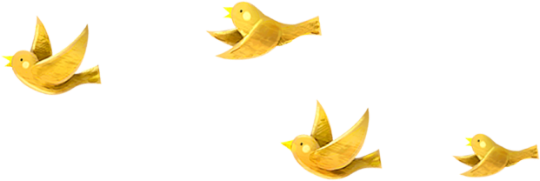 5
Chọn từ ngữ
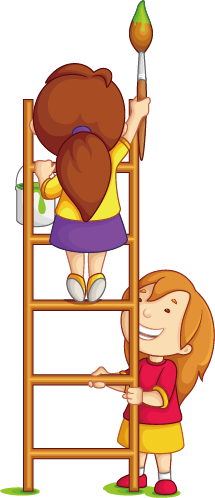 Chọn từ ngữ để hoàn thiện câu và viết câu vào vở
tiếng kêu cứu     thản nhiên
hốt hoảng
nông dân
a) Nhiều người                      vì có đám cháy.
b) Các bác                       đang làm việc chăm chỉ.
5. Chọn từ ngữ để hoàn thiện câu và viết câu vào vở:
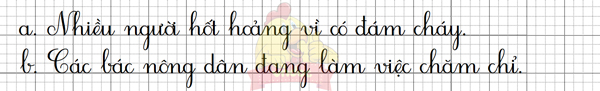 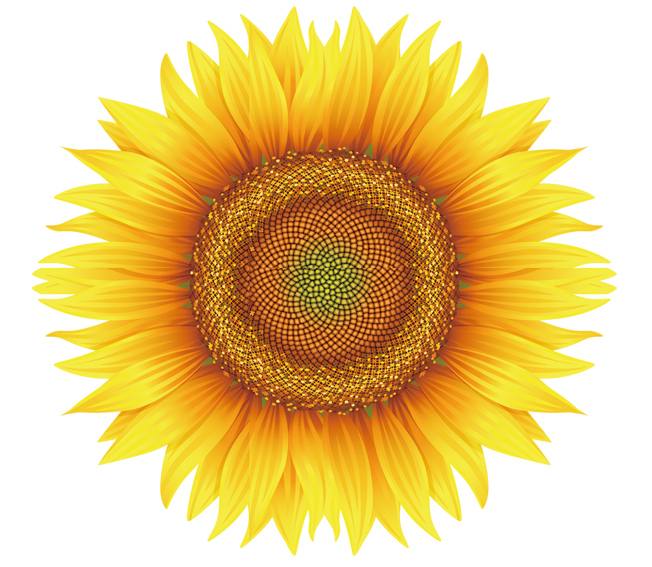 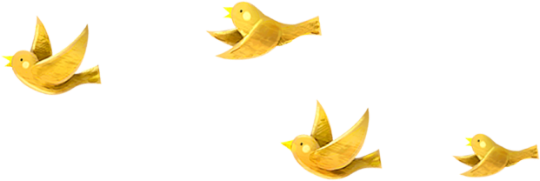 6
Quan sát tranh
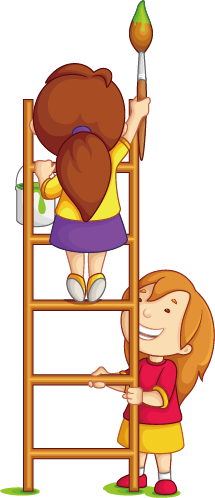 Quan sát tranh và dùng từ ngữ để nói theo tranh
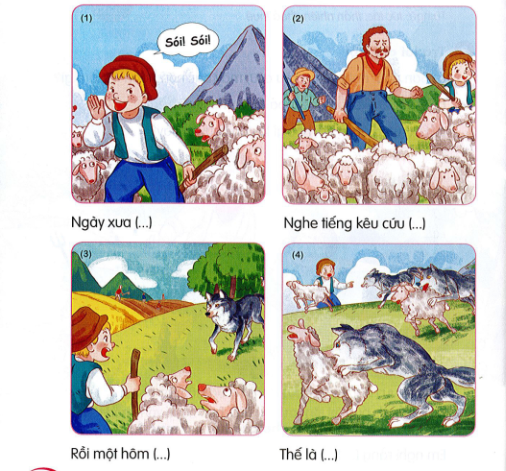 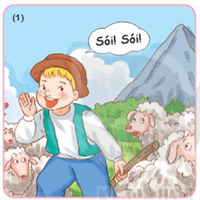 Có một chú bé (…)
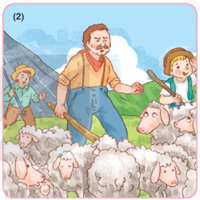 Nghe tiếng kêu cứu (…)
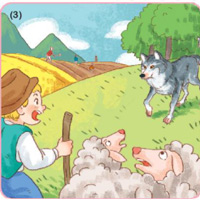 Có một chú bé (…)
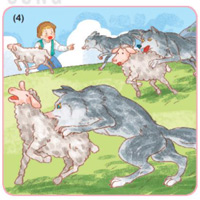 Thế là (…)
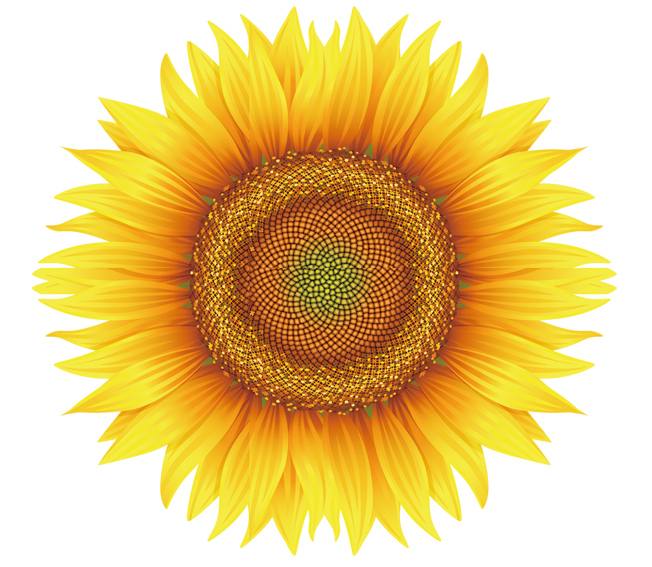 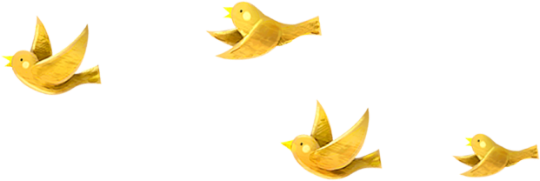 7
Nghe viết
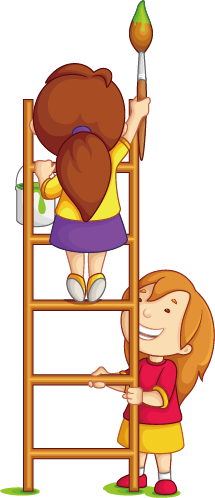 7. Nghe viết:
Một hôm, sói đến thật. Chú bé hốt hoảng xin cứu giúp. Các bác nông dân nghĩ là chú nói dối, nên vẫn thản nhiên làm việc.
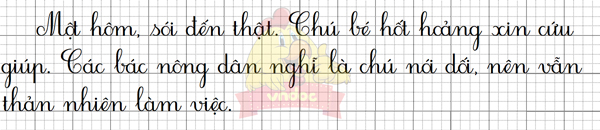 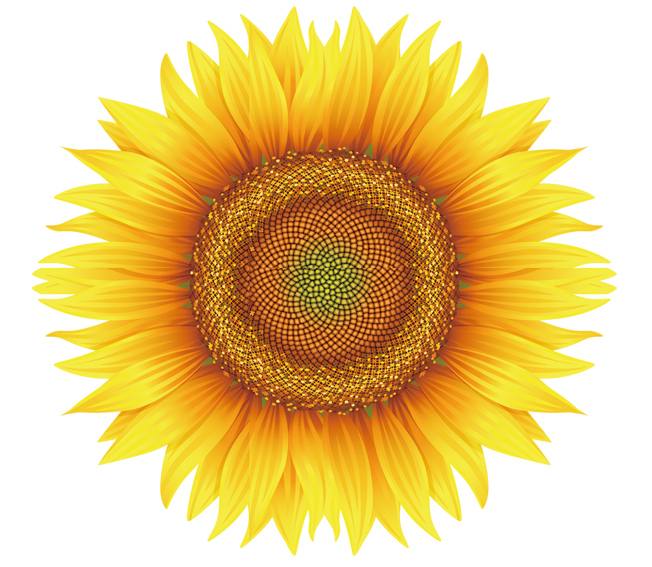 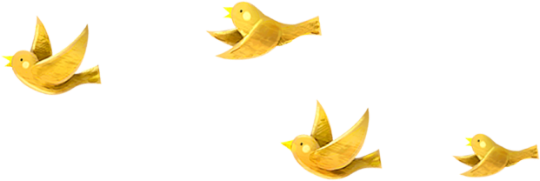 8
Chọn từ ngữ
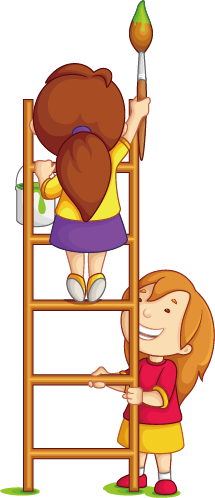 8. Chọn vần phù hợp thay cho ô vuông
a) ai hay ay ?    	bày trò	     bài học 	chạy trốn
b) iêc hay iêt ?    	việc làm	        tạm biệt 	    rạp xiếc
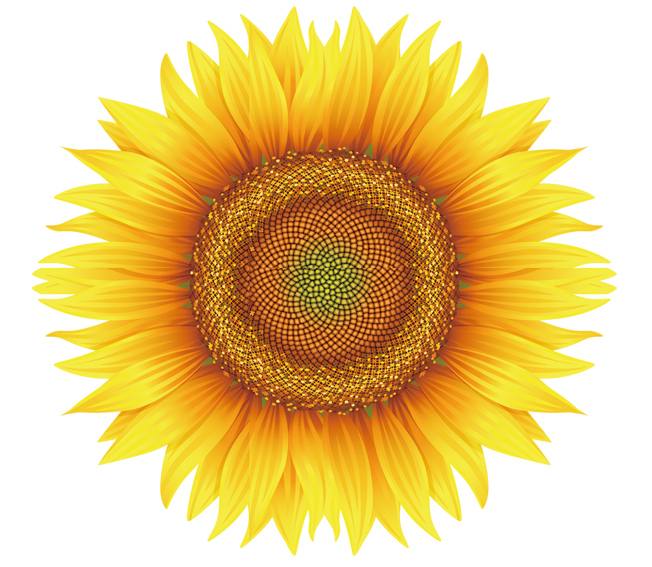 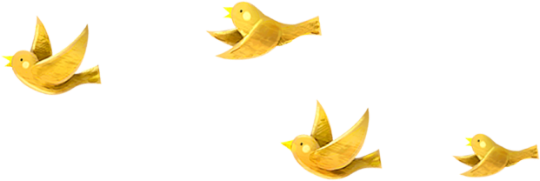 9
Chọn ý
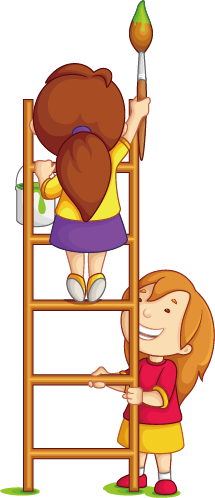 9. Quan sát tranh và dùng từ ngữ trong khung để nói theo tranh
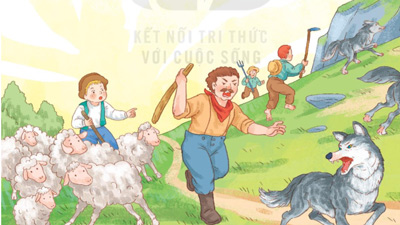 Các bác nông dân đang giúp chú bé đuổi đi bầy sói dữ.
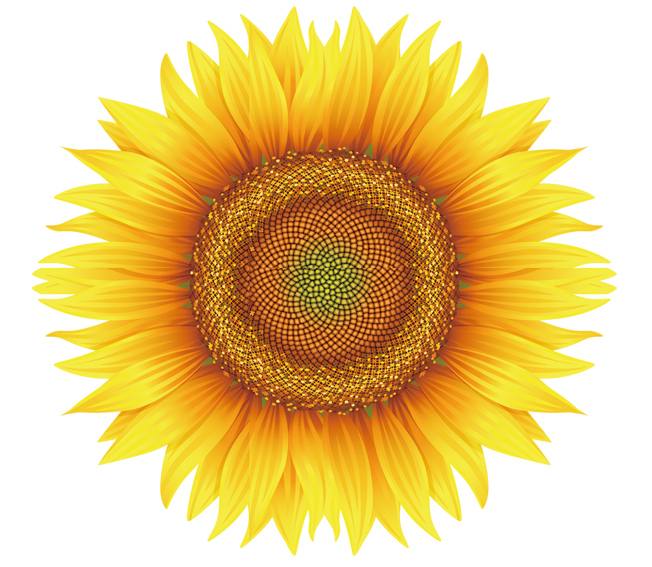 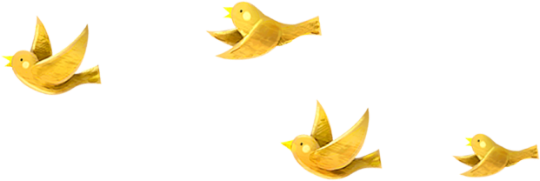 10
Củng cố
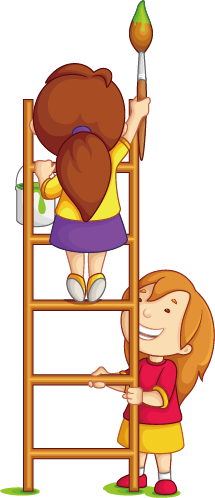